Balansiranje proizvodnje električne energije iz alternativnih obnovljivih izvora energije
Jelena Mrdak
CEDIS d.o.o. Podgorica
jelena.mrdak@cedis.me
Uvod*Sve veća potreba za energijom -> veliko globalno zagađenje životne sredine- „Remap 2030“-40% proizv. iz OIE.*Ideološku viziju o proizvodnji električne energije iz OIE remete: problemi njenog balansiranja, upravljanja sistemom, varijabilna proizvodnja (rješenja: skladištenje ee, prognoza rada OIE, uvoz-izvoz, upravljanje potrošnjom,...)*Rad obuhvata: obračun količinskog odstupanja, određivanja cijene i finansijskog obračuna odstupanja za vjetroelektranu Krnovo, (postojanje izvjesnih troškova za koje je određeni BOS ili NBO dužan da preuzme finansijsku odgovornost); Navedene su metode balansiranja električne energije proizvedene iz OIE.
Balansiranje
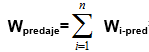 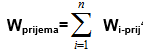 *Proces kojim se upravljanjem ponudama za smanjenje ili povećanje proizvodnje i potrošnje u realnom vremenu postiže sledeće:
	*Održavanje balansa između proizv. i potr. u realnom vremenu,	*Rješava problem zagušenja u prenosnoj mreži,	*Održava potreban nivo regulacione rezerve.

*Balansno tržište ee organizuje OT a njim upravlja OPS.
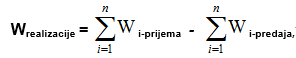 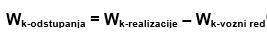 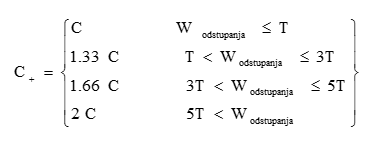 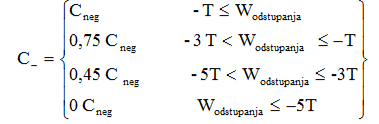 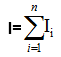 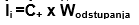 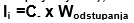 U slučajevima ispada proizvodne jedinice veće od 10 MW, NBO/BOS se prouzrokovana pozitivna odstupanja obračunavaju po osnovnoj cijeni C, ali najviše do početka petog sata po isteku sata u kojem je nastao ispad.
*Metode koje potpomažu proces balansiranja u realnom vremenu:	*Skladištenje električne energije	*Skladištenje električne energije iz mreže,	*Električna vozila	*Reverzibilne hidroelektrane	*Prognoza rada OIE (snage vjetra, sunčevog zračenja, HyREF)*Opšti uslovi koji trebaju biti zadovoljeni u cilju kvalitetnije integracije i balansiranja el. en. iz AOIE:	*Postojeće stanje mreže- „Mrežna snaga“	*Fleksibilnost TE i NE	*Što bolje dizajnirana moć tržišta, da bi sistem bio efikasniji, brži i otvoren.	*Kontrola sistemskim softverom i dan-unaprijed vremenska prognoza,	*Tehnička poboljšanja na distributivnom nivou, napredna infrastruktura za mjerenje	*Mehanizam uvoz-izvoz	*Rješenje „50,2 Hz“ inv. problema, pametni invertori,	*Virtuelne elektrane	*Upravljanje potrošnjom
Obračun količinskog odstupanja i iznosa za finansijsko poravnanje na primjeru VE Krnovo
Maksimalna ukupna instalisana snaga 72MW* Očekivana neto prosječna god. energija dostavljena na mrežu 220 000 MWh*-manje 174 240 t CO2 god.*Šavnik i Nikšić, u blizini mjesta Gvozd.
*Intezitet vjetra, raspored rada elektrana, raspodjela potrebne rezerve snage i isplaniran rad angažovanih elektrana
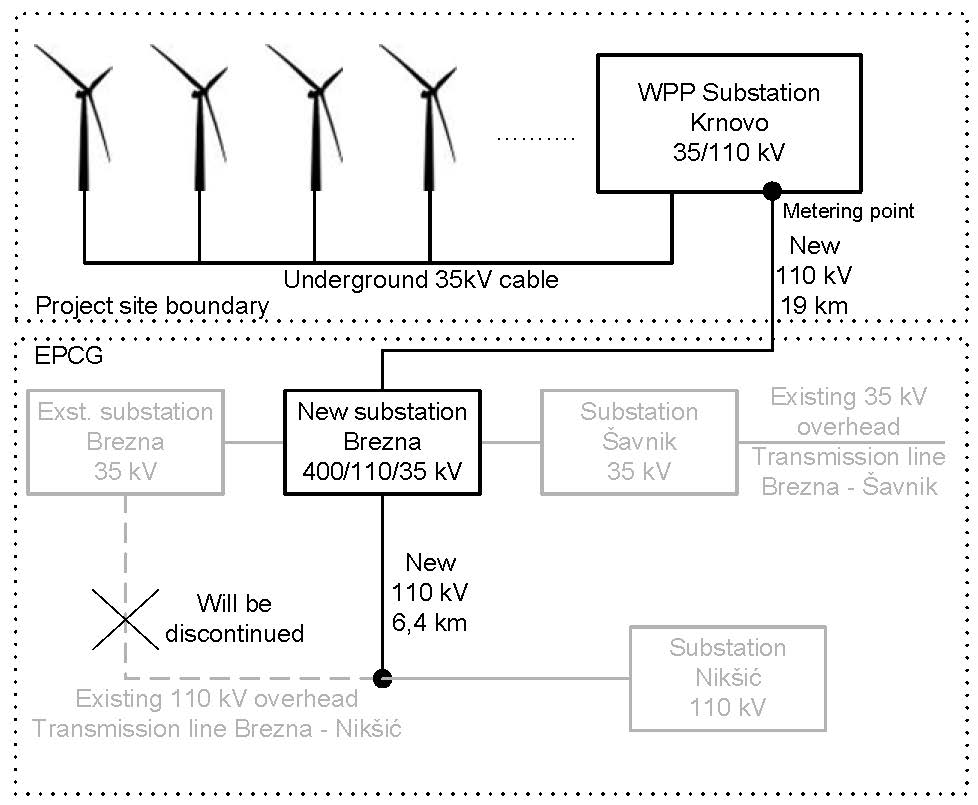 Sistem VE na Krnovu
Količinsko odstupanje u obračunskom intervalu ya svaku BG/BOS:Wk-odstupanja = Wk-realizacije – Wk-vozni red
Zona tolerancije balansne grupe/balansno odgovornog subjekta:
T= min { max { kWprijem, kWproizv, Tmin}, Psreg}
Tmin=1MW, k=0.05 Wprijem=0.
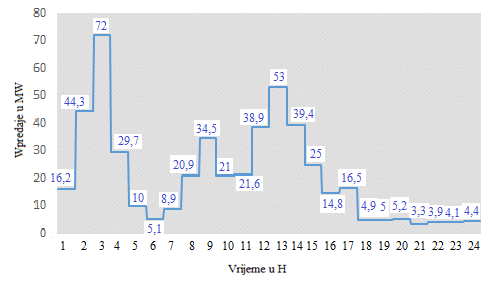 Proizvoljna karakteristika dnevne proizvodnje VE Krnovo
Iznosi za poravnanje troškova balansiranja  u slučaju 5% odstupanja
Iznosi za poravnanje troškova balansiranja  u slučaju 10% odstupanja
Karakteristike realizacije bez, i sa uračunatim odstupanjima od 5%, 10%, 15% i 20%
Iznosi za poravnanje troškova balansiranja  u slučaju 15% odstupanja
Prikaz iznosa  u slučaju odstupanja od 20%, 15%, 10% i 5% u obračunskim intervalima periodu od jednog dana.
Iznosi za poravnanje troškova balansiranja  u slučaju 20% odstupanja
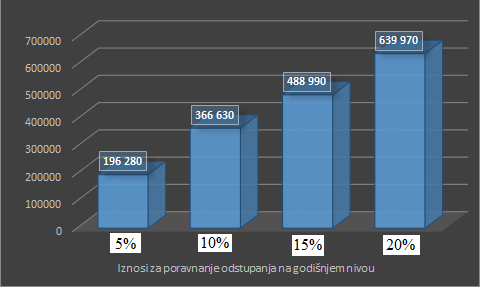 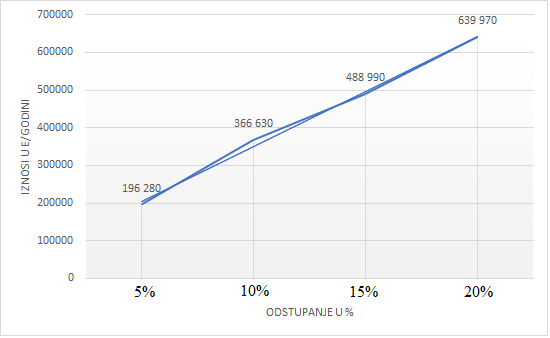 Vizuelne projekcije dnevnih i godišnjih trokova za različita odstupanja
Zaključak*Član 78 stav 3 aktuelnog Zakona o energetici u Crnoj Gori.*Za VE podsticajne cijene iznose 9,60 c€/kWh .*Prihod vlasnika VE Krnovo za ostvarenu proizvodnju 21 120 000 €, bez plaćanja iznosa za poravnanje odstupanja!*Bruto konzum Crne Gore 2013. godine iznosio je 3624 GWh -> VE Krnovo pokriva oko 6% konzuma*Potencirati dalju gradnju VE i PV solarnih panela.*Nezavisan sektor stručnjaka za kontrolu balansiranja, planiranje i upravljanje OIE.*Proces balansiranja, balansna odgovornost i upravljanjem sistemom  na teret privatnih vlasnika OIE.
Pitanja za diskusiju


Da li autor smatra da postoji mehanizam da proizvođači preuzmu makar dio troškova balansiranja kao što predlaže u zaključku?


Autor polazi od pretpostavke da će odstupanje od planirane proizvodnje da se kreće u granicama 15-20%. Međutim iskustva sa VE Krnovom su pokazala da satna odstupanja mogu da budu značajno veća. Da li je autor upoznat sa stvarnim pogonskim podacima i koliko maksimalno satno odstupanje može da se javi?
HVALA NA PAŽNJI !